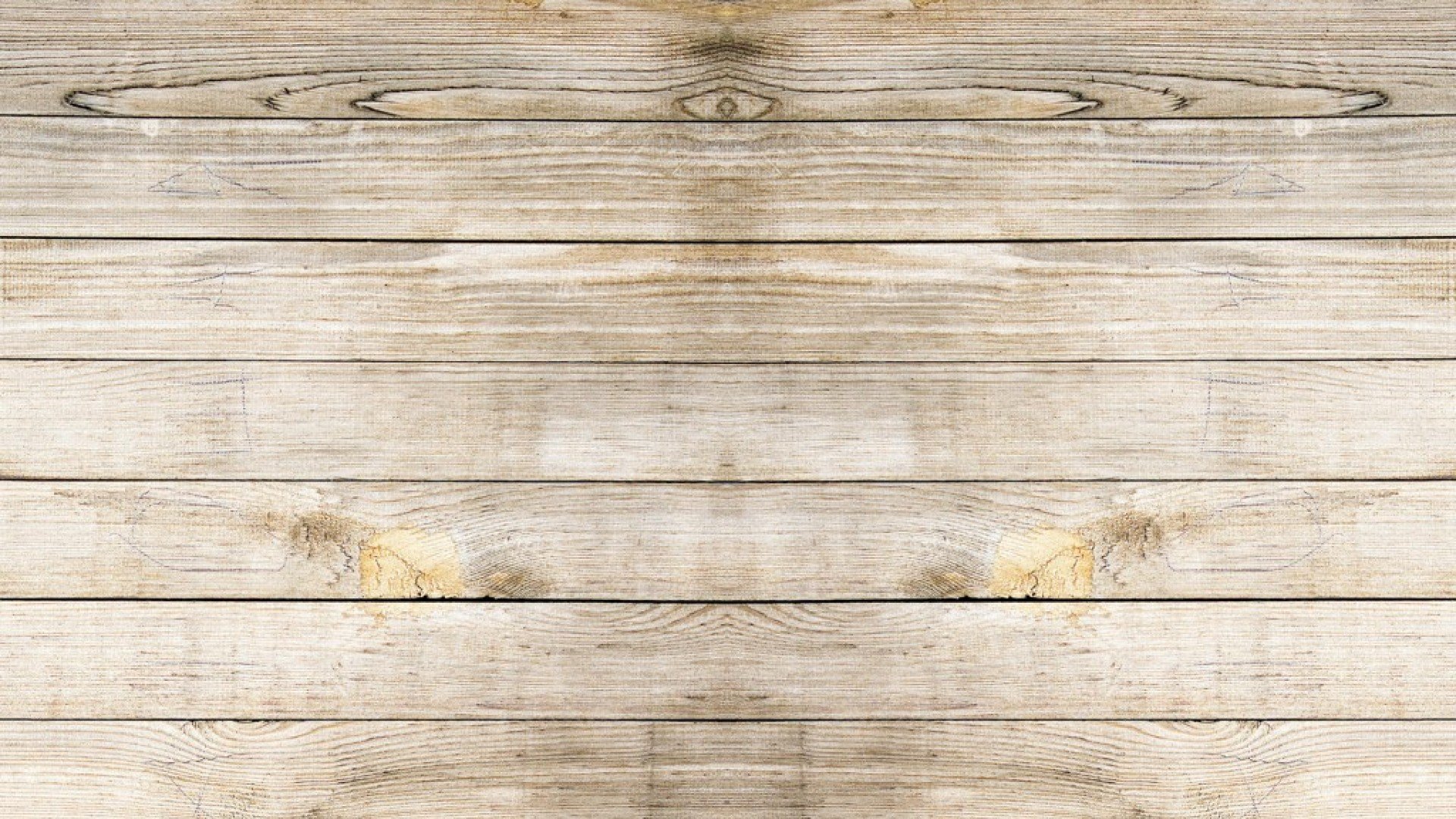 Знай наших !!!
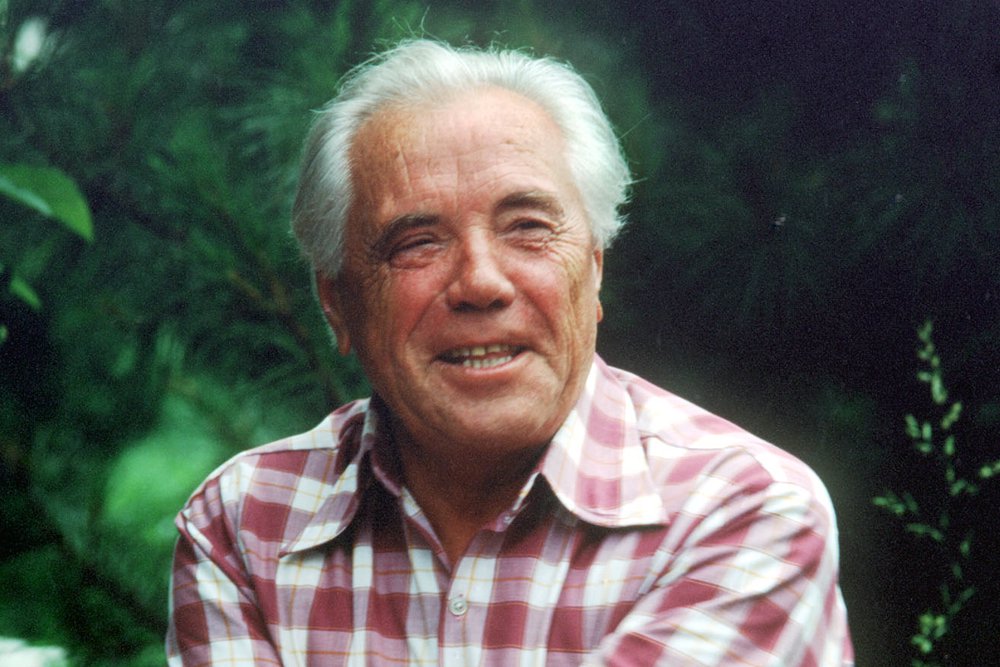 «Землю люблю свою и не перестаю удивляться её красоте, неистощимому терпению и доброте. И жизнь предоставляла мне постоянную возможность быть на природе и с природой»
В.П. Астафьев
Проект выполняли : 
Макарова Елизавета Ивановна 
Слабкова  Надежда Владимировна  
Зверздинова  Анастасия Сергеевна
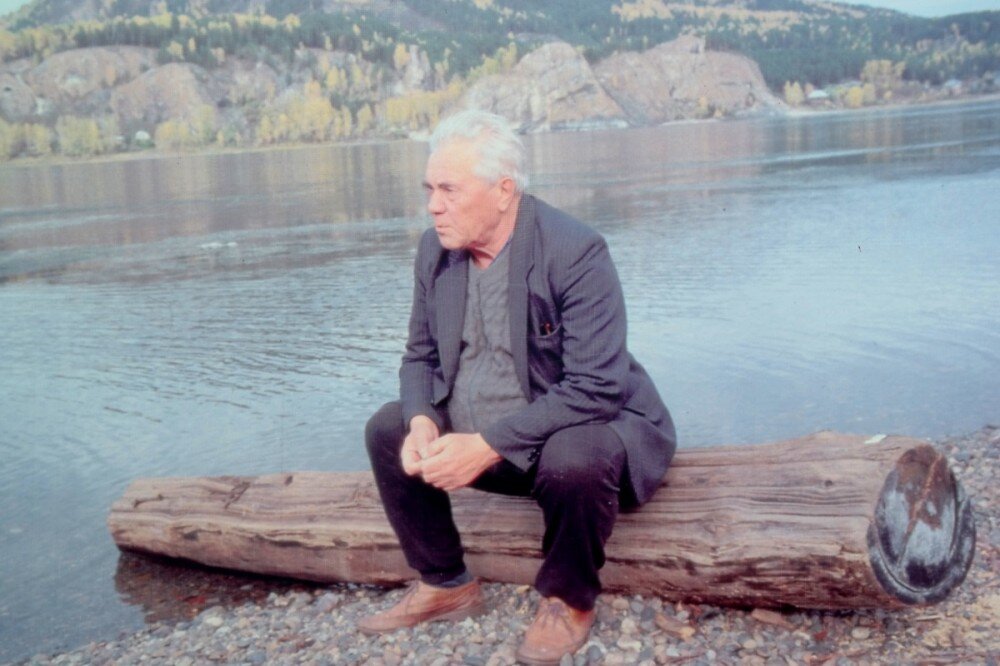 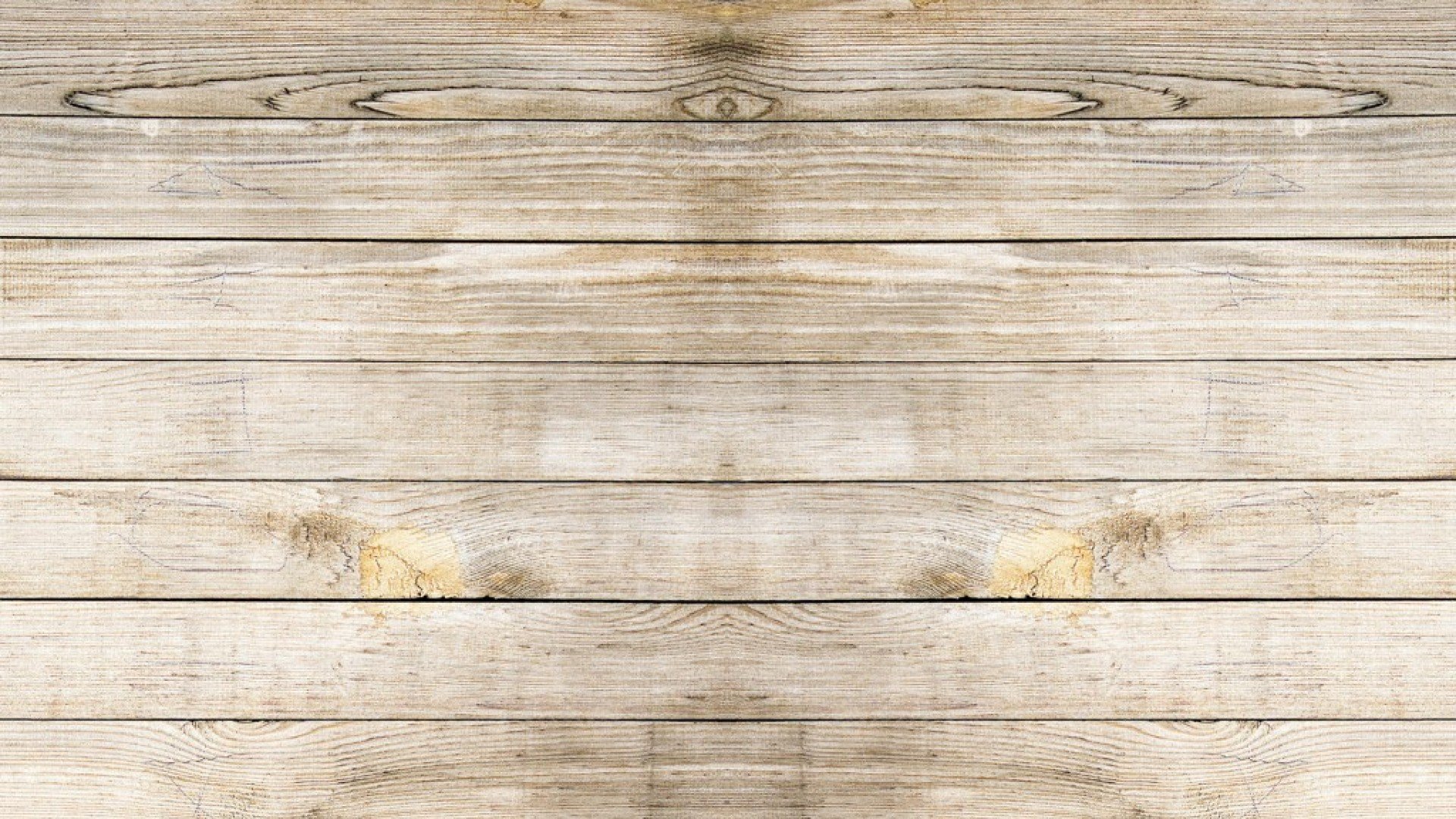 Цель проекта: Организовать экскурсию учащихся  Кириковской средней школы  в мемориальный комплекс, посвященный жизни и творчеству В.П. Астафьева в село Овсянка.
Задачи проекта:
Выбрать дату экскурсиии в мемориальный комплекс, посвященный жизни и творчеству В.П. Астафьева в село Овсянка.
Узнать стоимость билетов в мемориальный комплекс, посвященный жизни и творчеству В.П. Астафьева в село Овсянка.
Выехать на экскурсию в мемориальный комплекс, посвященный жизни и творчеству В.П. Астафьева в село Овсянка.
Разместить информацию на сайте школы о поездки о поездке в мемориальный комплекс, посвященный жизни и творчеству В.П. Астафьева в село Овсянка.
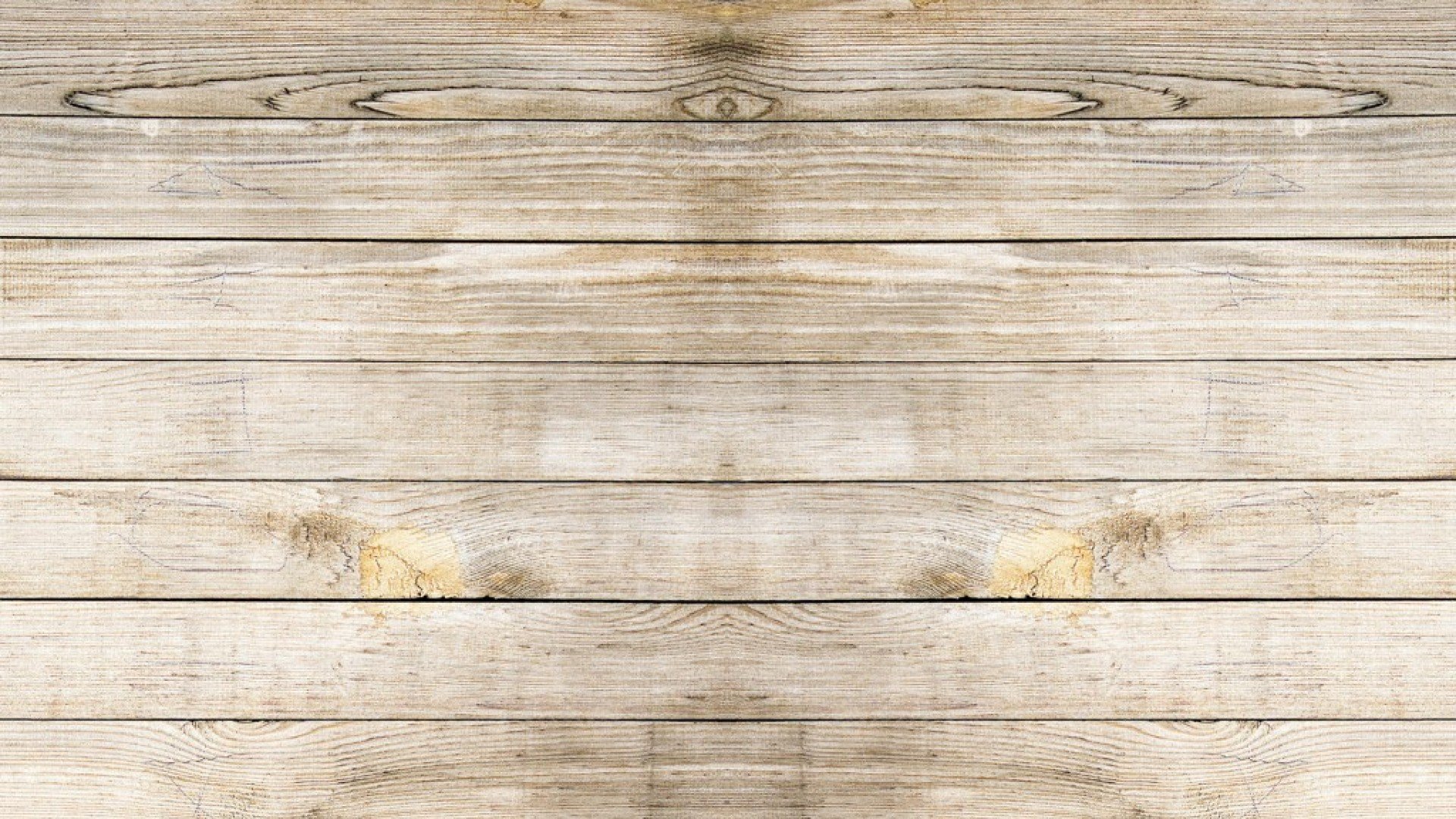 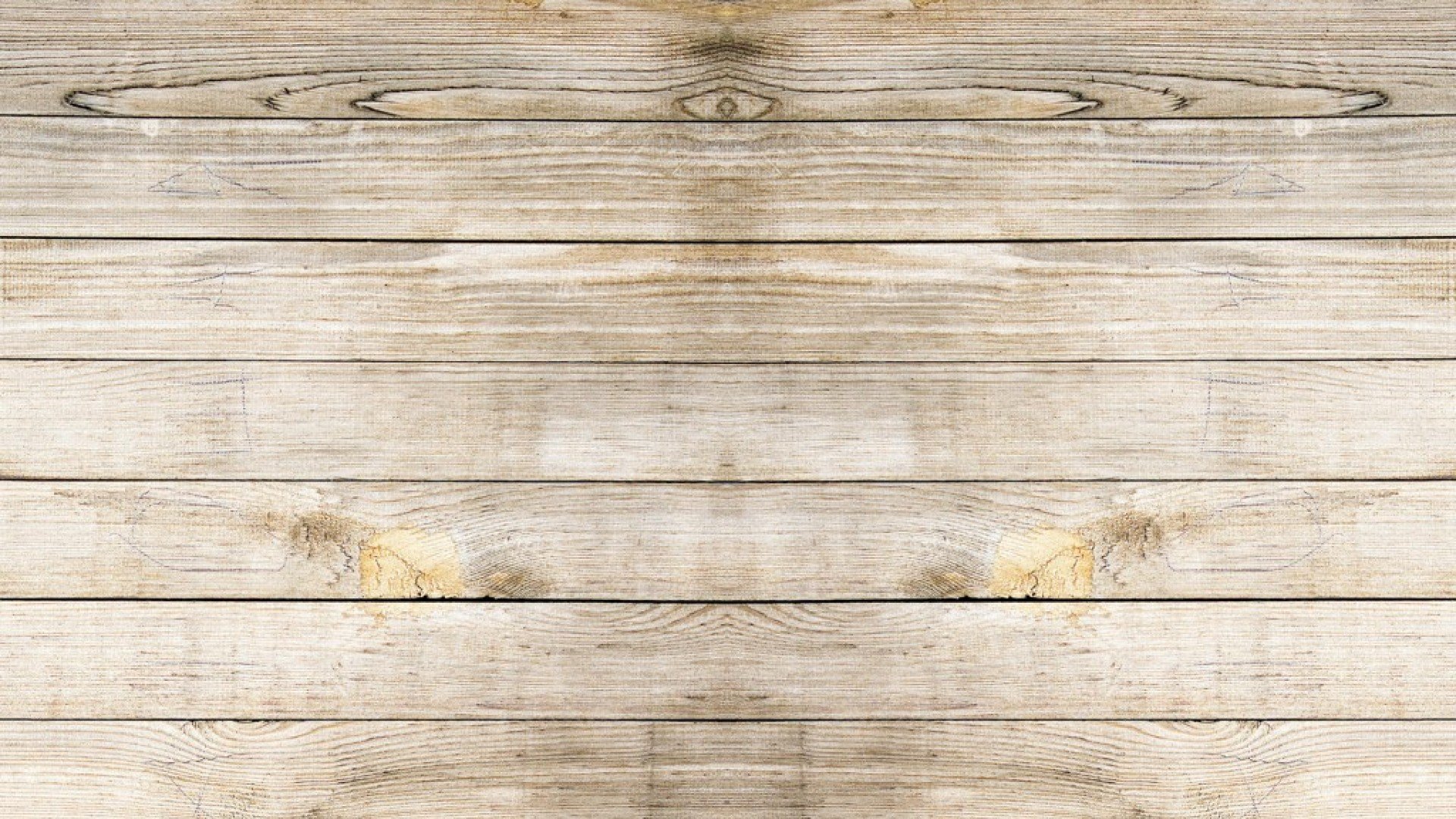 Виктор Петрович Астафьев наш земляк. Он родился, вырос и долгое время жил в селе Овсянка, которое сейчас входит в городской округ города Дивногорска в 283 километрах от села Пировское.    	Как, люди проживающие в одном регионе с этим великим человеком, мы просто обязаны посетить мемориальный комплекс, посвященный жизни и творчеству В.П. Астафьева в село Овсянка. На этой экскурсии мы можем посмотреть на место, где он родился и вырос. Узнать и увидеть какие пейзажи нашего края вдохновляли его.
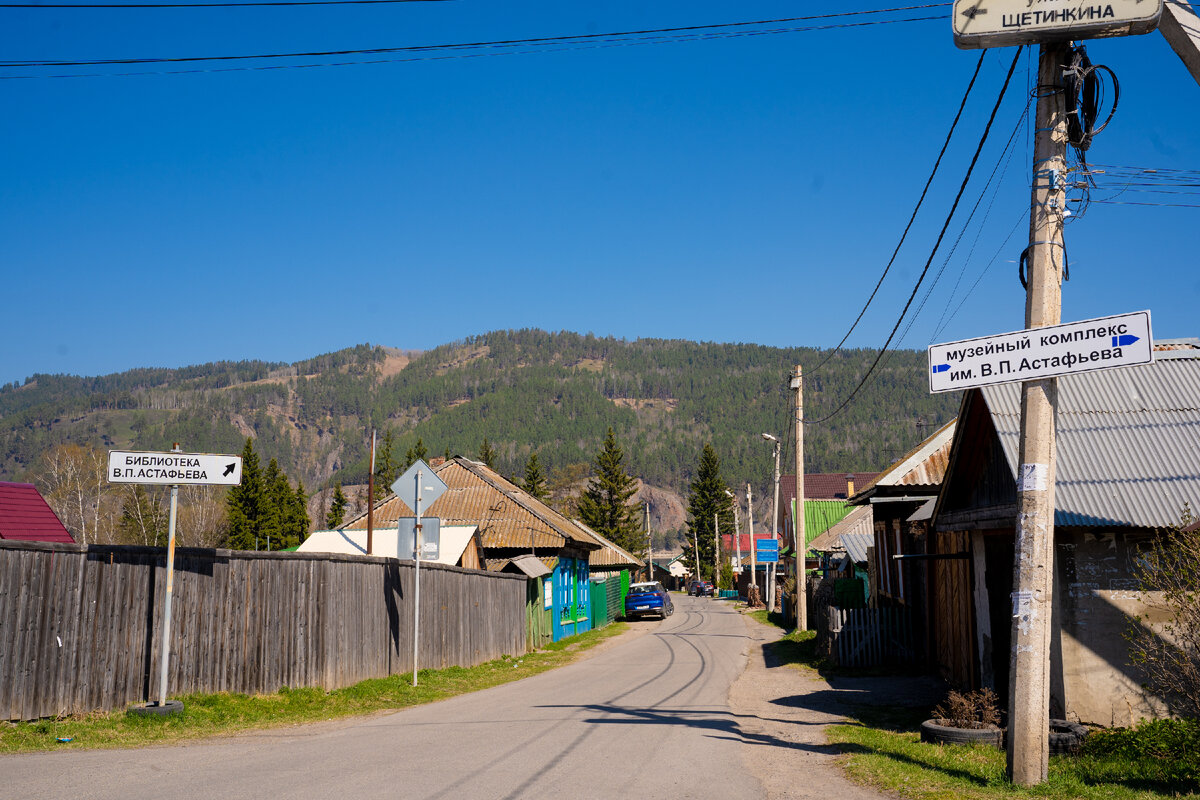 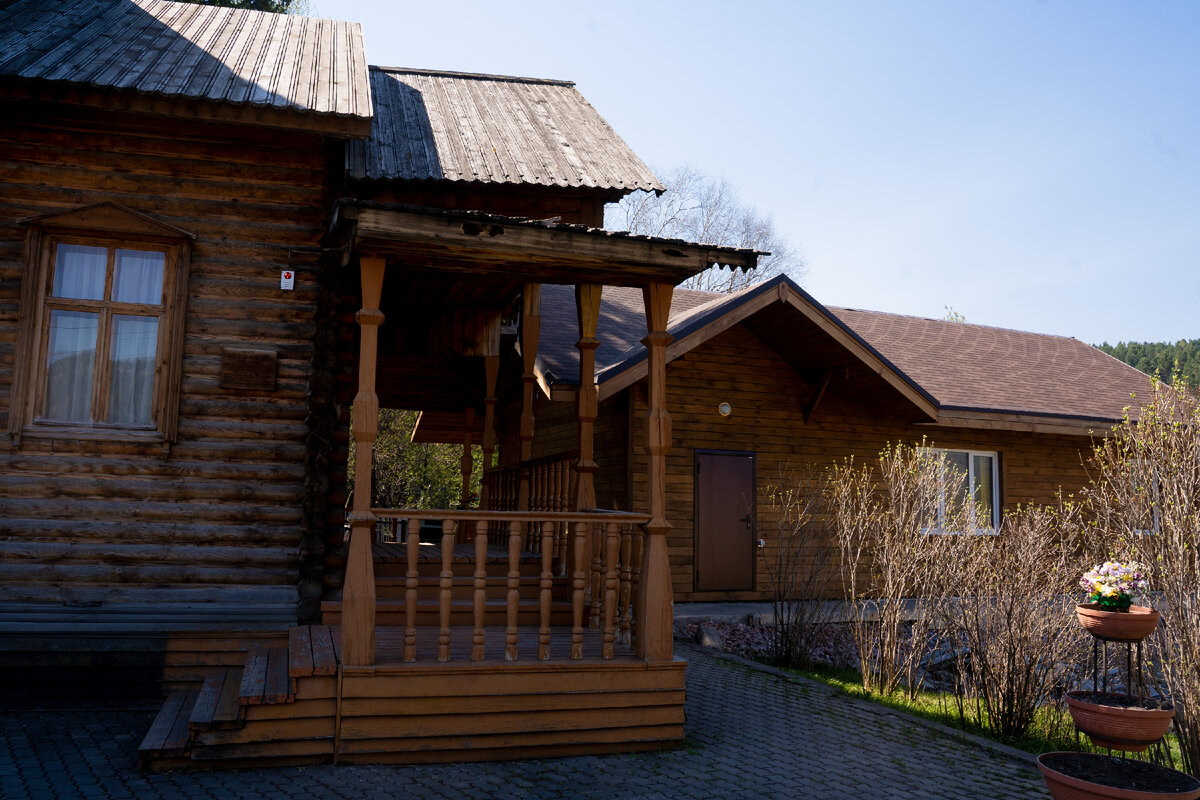 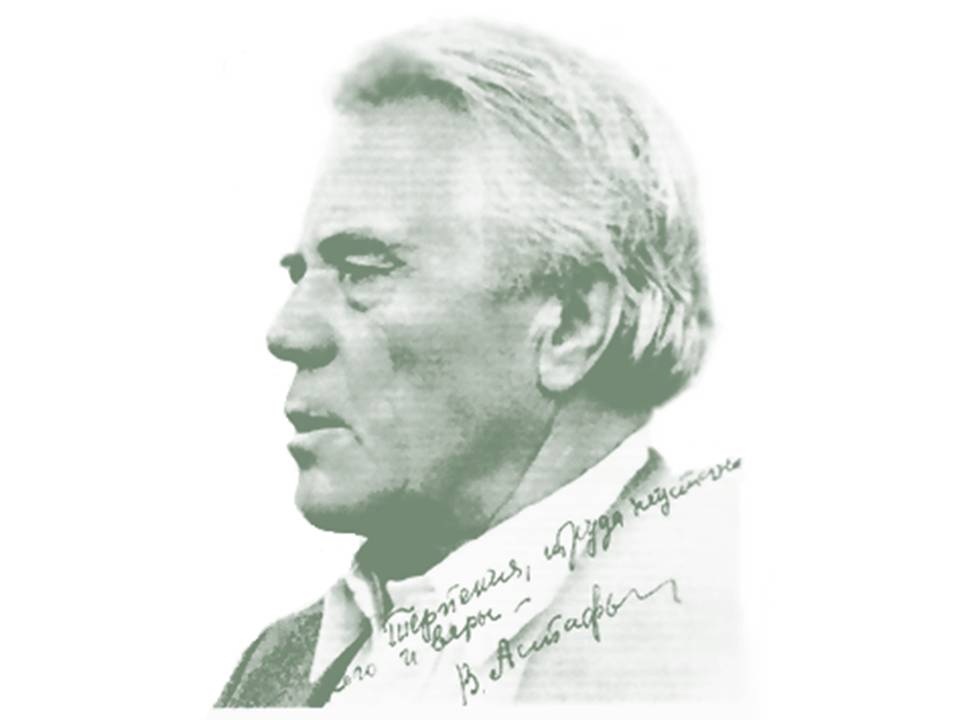 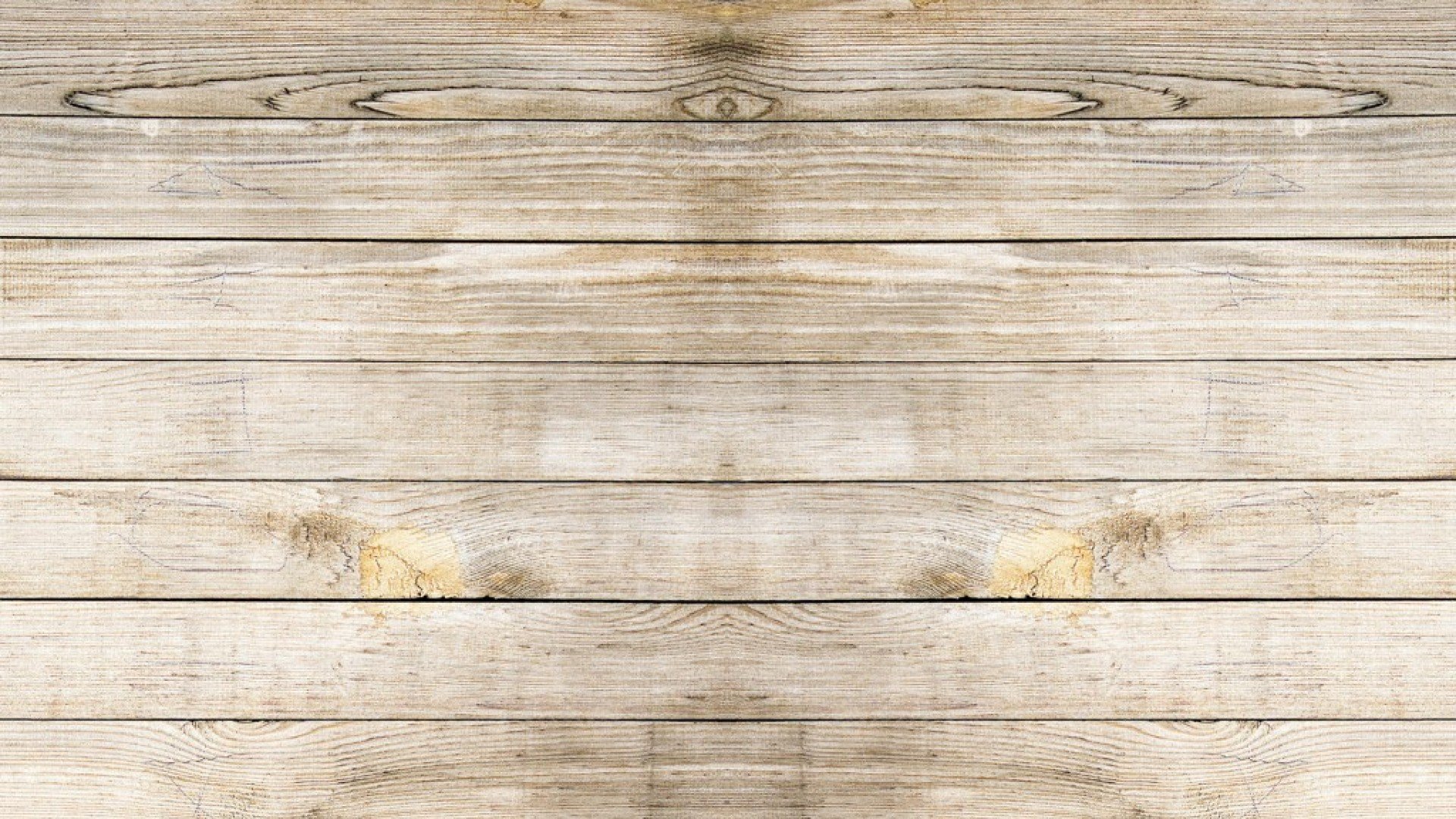 Кто получит пользу?
Благополучателями этого проекта станут 20 учащихся 8-9 классов Кириковской средней школы  и 1 учитель литературы, у которого после экскурсии повысится успеваемость по предмету.
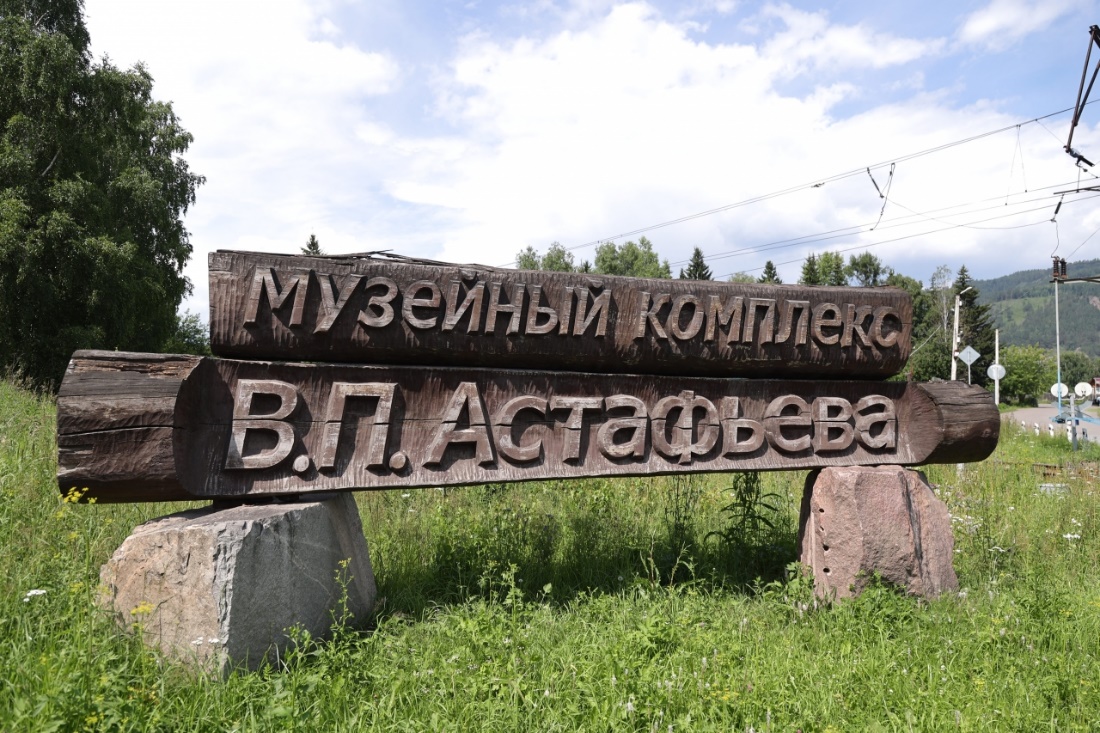 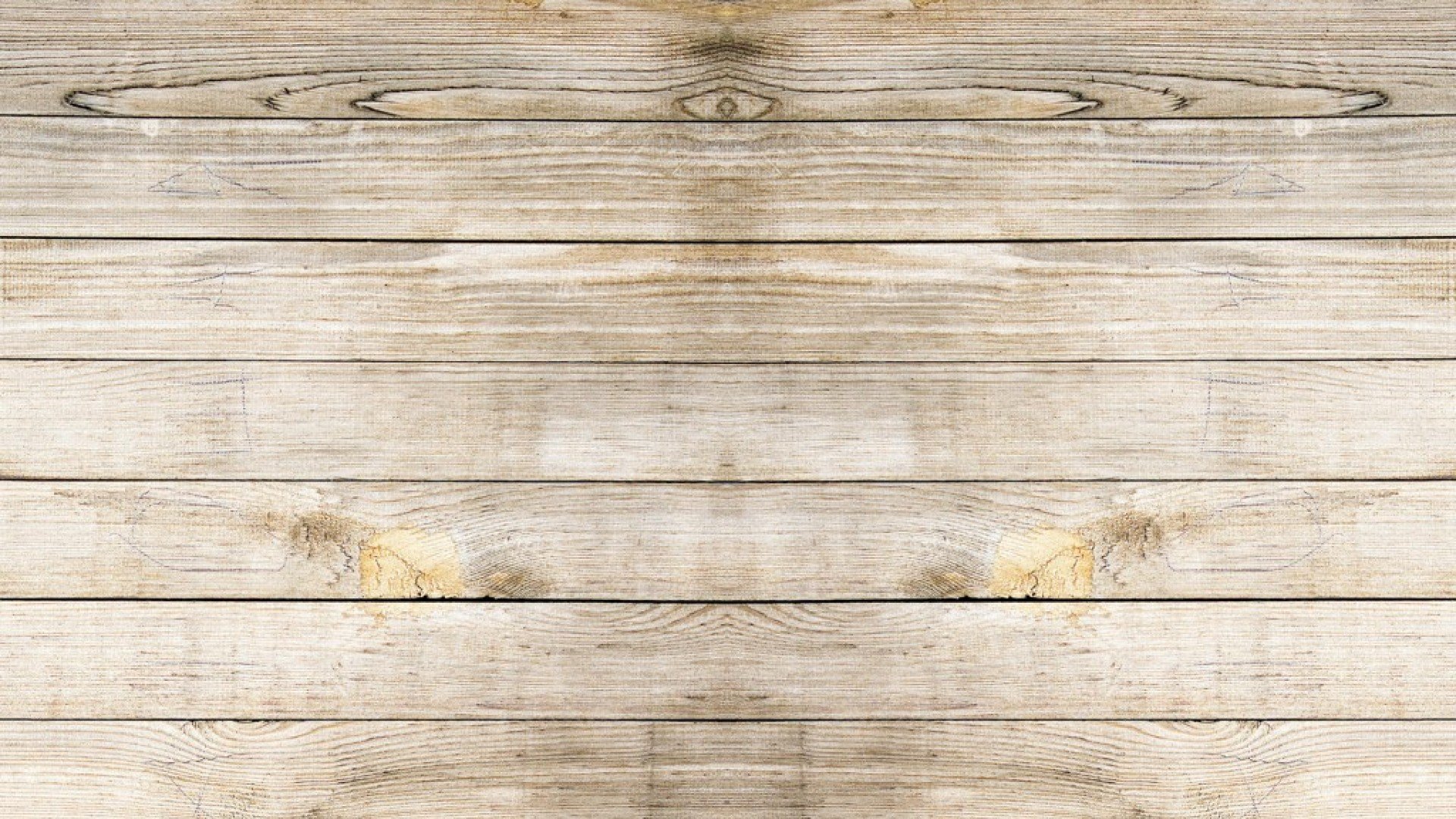 Польза экскурсии:
Эта экскурсия даст ученикам 8-9 классов лучше понять творчество Виктора Петровича Астафьева и как следствие будет способствовать повышению успеваемости по предмету «Литература». Поможет более пристально посмотреть на литературу как на предмет, который можно выбрать для сдачи ЕГЭ.
Кроме того, эта экскурсия еще и обеспечит организованный отдых учащихся 8-9 классов в летний период за счет смены обстановки.
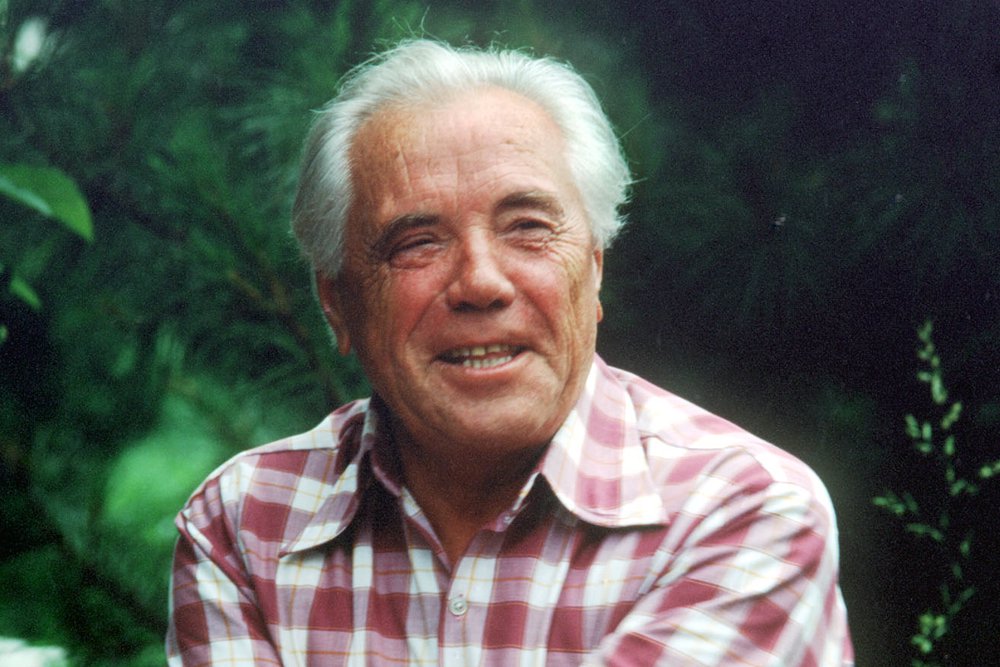 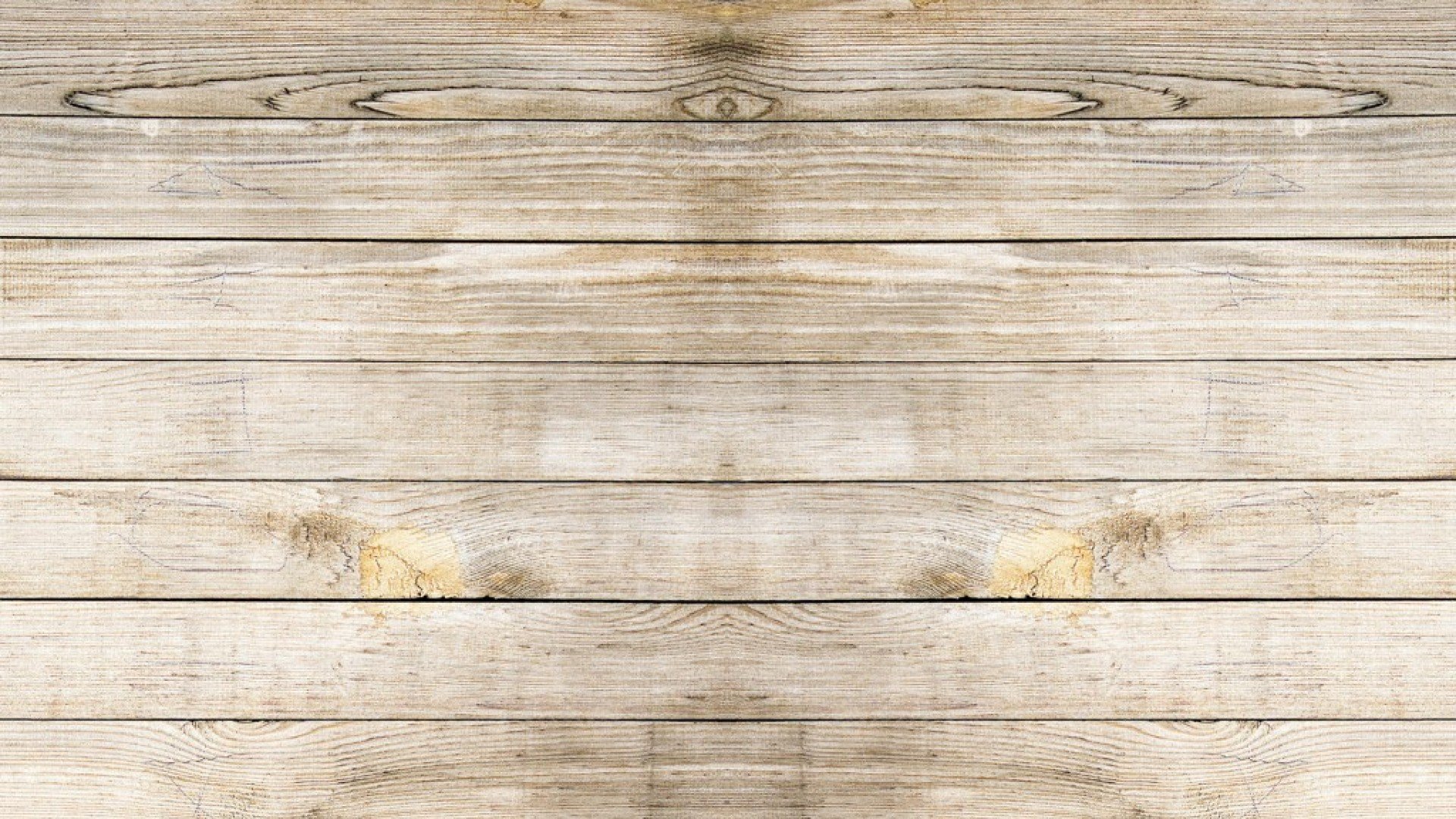 Голосуйте за наш проект …